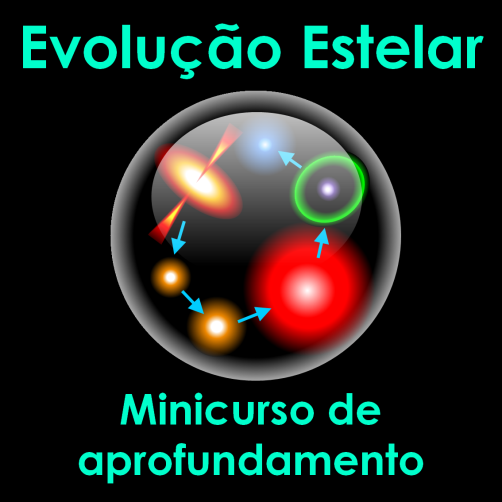 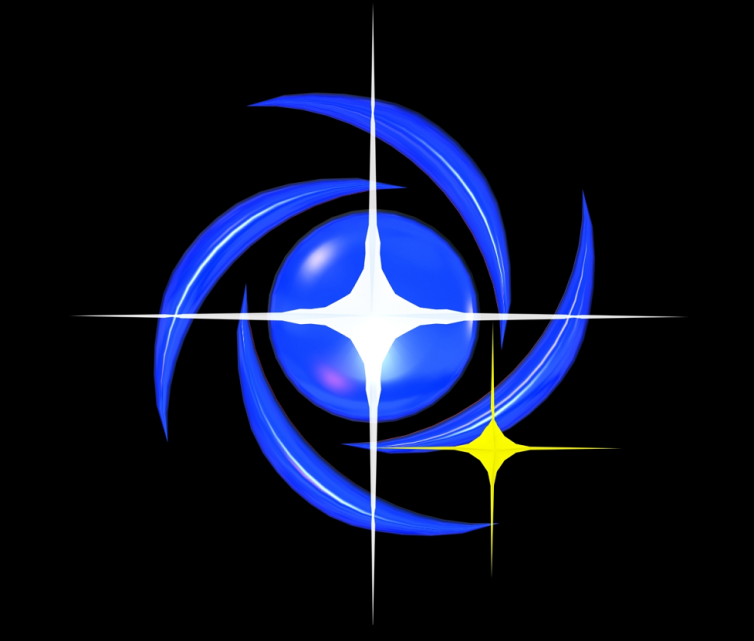 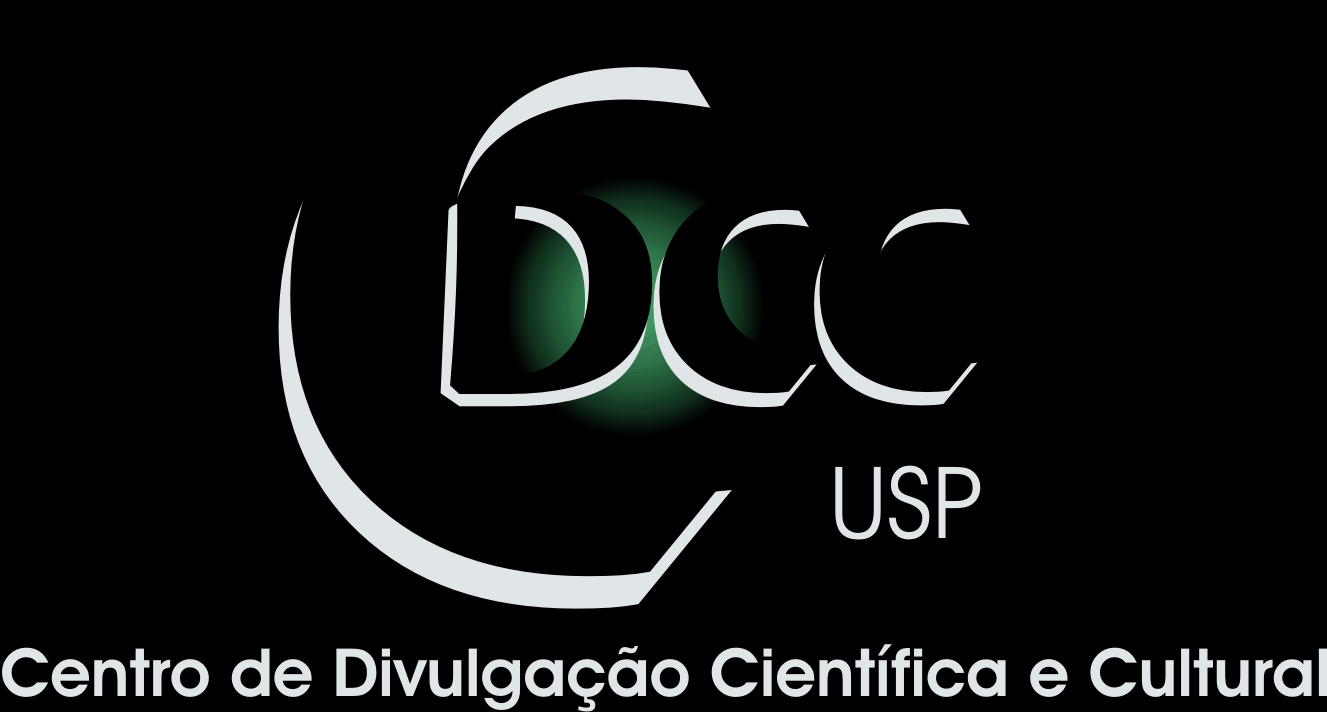 Centro de Divulgação da Astronomia
Observatório Dietrich Schiel
Estrelas: propriedades
André Luiz da Silva
Observatório  Dietrich Schiel
/CDCC/USP
Imagem de fundo: céu de São Carlos na data de fundação do observatório Dietrich Schiel (10/04/86, 20:00 TL) crédito: Stellarium
Distâncias estelares
Método da paralaxe
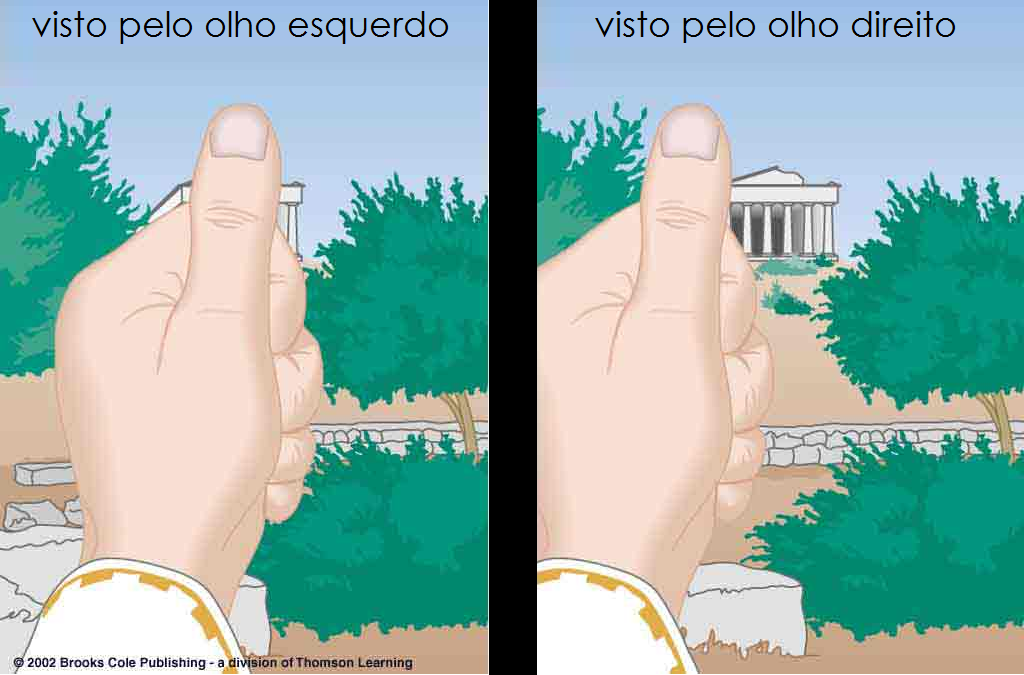 Fonte: http://spot.pcc.edu/~aodman/physics%20122/parallax-pictures/parallax-lecture.htm
Método da paralaxe
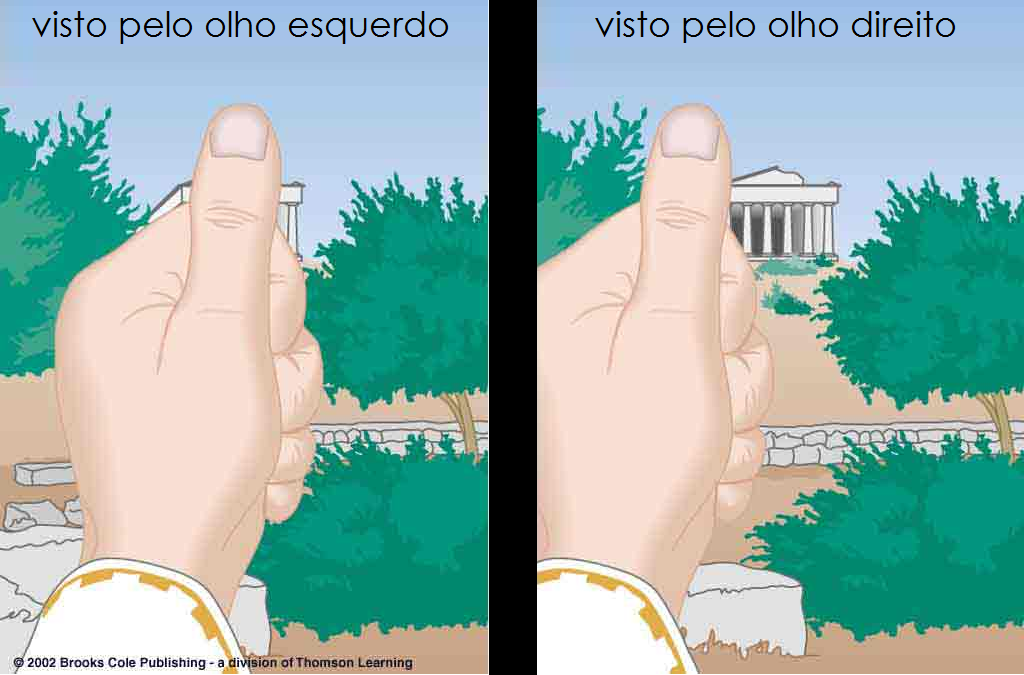 Fonte: http://spot.pcc.edu/~aodman/physics%20122/parallax-pictures/parallax-lecture.htm
Paralaxe de uma estrela
p”
Junho
Janeiro
Crédito do slide original: Prof. Roberto Boczko; adaptações: André Luiz da Silva CDA/CDCC/USP
Unidades de distância:

Parsec

Ano-luz
Parsec
Estrela
É a distância em que se observa a UA subentendida por um ângulo de 1”
1”
d
Sol
Terra
1UA
1 pc = 3,26 anos-luz = 206.265 UA
Crédito do slide original: Prof. Roberto Boczko; adaptações: André Luiz da Silva CDA/CDCC/USP
Cálculo da distância, a partir da paralaxe
Onde:
dpc: é a distância, em parsecs
p”: é a paralaxe, em segundos de arco
O ano-luz: a mais popular
Ondas
luminosas
300.000
km/s
c
Fóton
Percurso da luz durante 1 ano
1 ano-luz
9 trilhões  e 500 bilhões de km
Crédito do slide original: Prof. Roberto Boczko; adaptações: André Luiz da Silva CDA/CDCC/USP
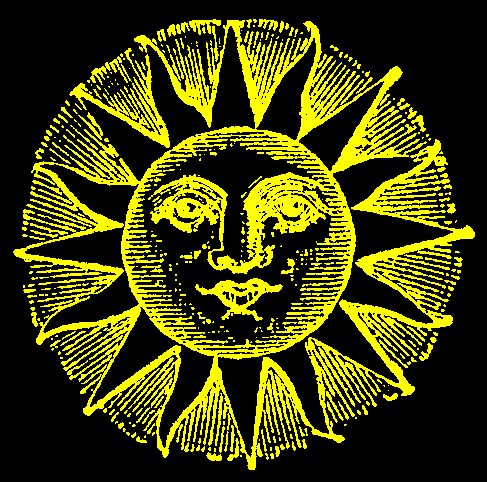 Quanto tempo a luz leva para vir...
do Sol?
8 minutos
da estrela mais próxima depois do Sol?
4 anos
das estrelas do aglomerado Omega Centauri
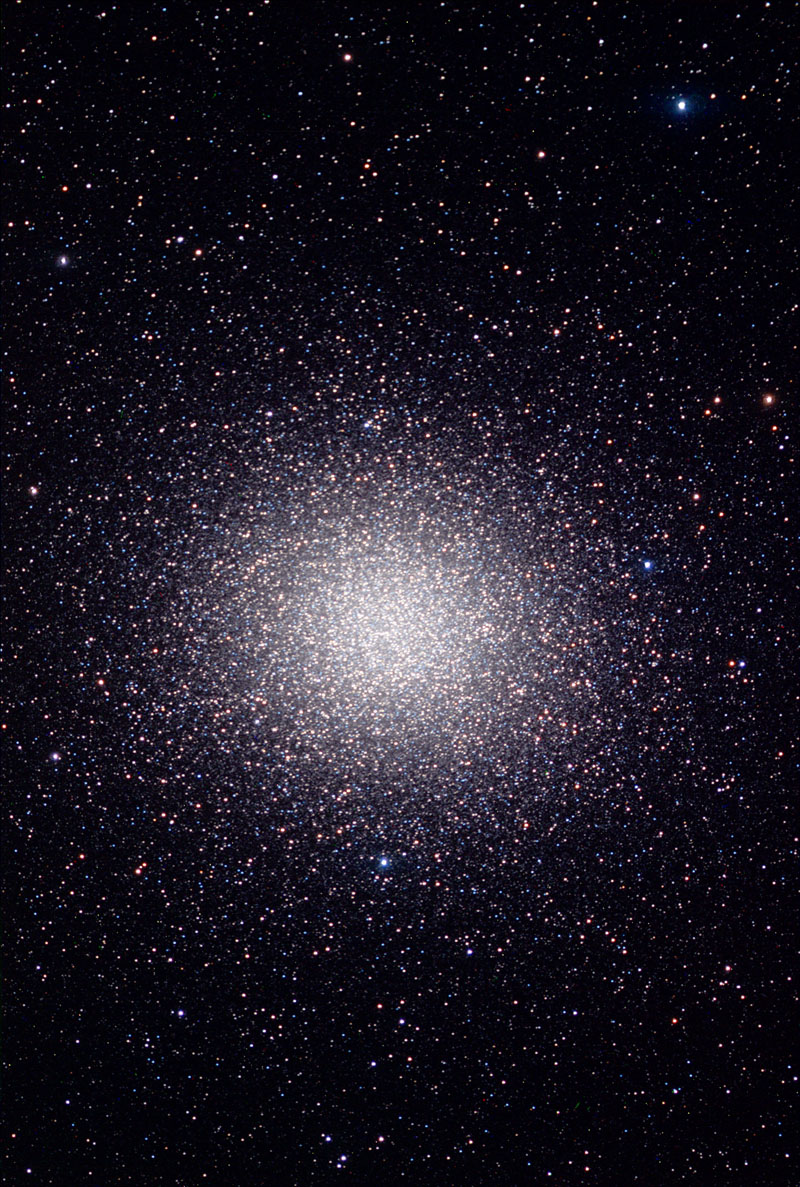 17 mil anos!
Crédito das imagens: Sol: http://wwwdevinin.blogspot.com; Omega Centauri: Telescópio Espacial Hubble
O brilho das estrelas
Luminosidade
Energia que a estrela emite 
por unidade de tempo
Crédito da imagem: André Luiz da Silva/CDA/CDCC/USP
não depende da distância

 o mesmo que potência, medida em Watts
Fluxo
Área unitária na superfície de uma esfera de raio d
d
Energia por unidade de tempo recebida 
numa área unitária à distância d
Crédito da imagem: André Luiz da Silva/CDA/CDCC/USP
depende da distância

 quanto maior a distância, menor o fluxo (mesma L)


 “diluição” não é apenas inversamente proporcional...
“diluição” da luz
Área unitária
Área 4x maior
Área 9x maior
3d
d
2d
Crédito da imagem: André Luiz da Silva/CDA/CDCC/USP, baseado em fitgura de Chaisson & McMillan, Astronomy Today
matematicamente...
fluxo, F , depende:
da luminosidade, L
da distância, d
Magnitudes aparentes
(Hiparco de Nicéia, c.190-c.120 a.C.)
1ª
As mais brilhantes do céu noturno
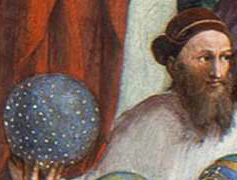 2ª
3ª
4ª
5ª
6ª
No limite da visibilidade do olho humano.
Crédito: Prof. Roberto Boczko, com adaptações; crédito da imagem de Hiparco: Wikipedia
Atenção: cuidado!
A relação entre magnitude e brilho é inversa: quanto maior o brilho, menor a magnitude!
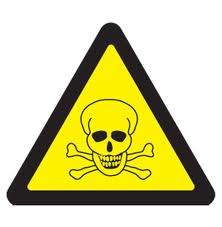 Magnitudes aparentes
diferença de 5 magnitudes= relação entre fluxos de 100x:

mag.1: ≈ 2,5x mais brilhante que a de mag. 2

mag. 1: ≈ 2,5 x 2,5x mais brilhante que a mag. 3

mag 1: ≈ 2,55 ≈ 100x mais brilhante que a mag. 6
Magnitudes aparentes
 generalizando:
Onde:
F1 e F2: fluxos de estrelas de magnitudes m1 e m2, respectivamente
Ou de forma equivalente:
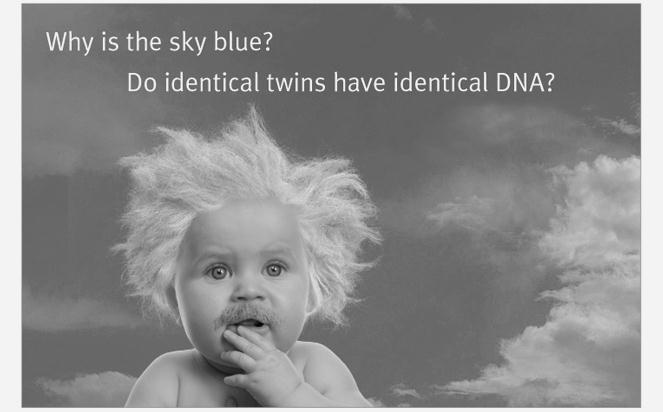 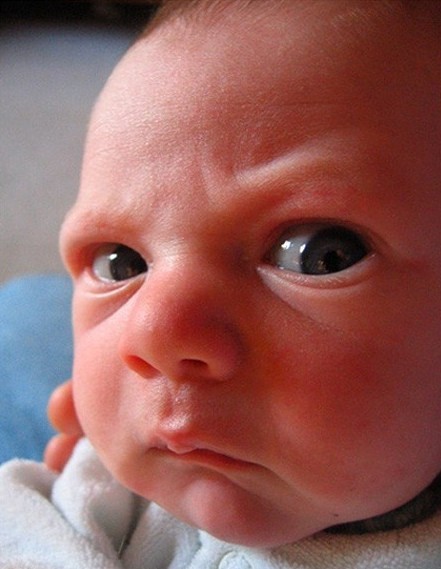 Magnitudes aparentes modernas com exemplos
Mag.30: limite observado pelos maiores telescópios do mundo
Mag. 10: limite de um binóculo 7x50
Mag. 6: limite de visib. do olho humano
Mag. 2,7:  δ Crucis (Pálida)
Mag. -1,5: de Sirius (a estrela mais brilhante do céu noturno)
Mag.-12,5: da Lua Cheia
Mag.-26,8: do Sol
Magnitudeabsoluta
Magnitude aparente de uma estrela a uma distância D, fixa.
D
D
D
D
D
D
Terra
D = 10 pc = 32,6 a.l.
Crédito da imagem: Prof. Roberto Boczko ,com adaptações
Magnitude Absoluta e Luminosidade
Lʘ
M
-5
10.000
0
100
Sol
+5
1
+10
0,01
+15
0,0001
Crédito :  André Luiz da Silva/CDA/CDCC/USP, baseado em diagrama de Chaisson & McMillan, Astronomy Today
Magnitudes absolutas:

 Equivalentes às luminosidades

Característica própria da estrela: não varia com a distância

Permite calcular a distância:
Onde:
m: é a magnitude aparente
M: é a magnitude absoluta
d: é a distância, em parsecs
“O Sol é uma estrela de quinta grandeza”
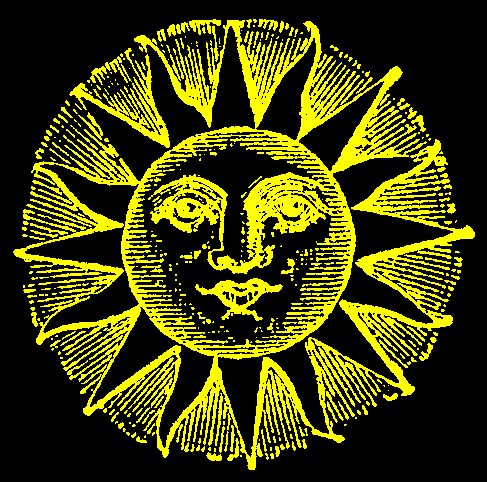 Msol ≈ 5
Crédito da imagem: http://wwwdevinin.blogspot.com
As cores das estrelas
As cores e as temperaturas
30.000 °C
20.000 °C
10.000 °C
  7.000 °C
  6.000 °C
  4.000 °C
  3.000 °C
Quente
Sol
Fria
Crédito da imagem original: Prof. Roberto Boczko; adaptações: André Luiz da Silva/CDA/CDCC/USP
Classes espectrais
Espectro eletromagnético
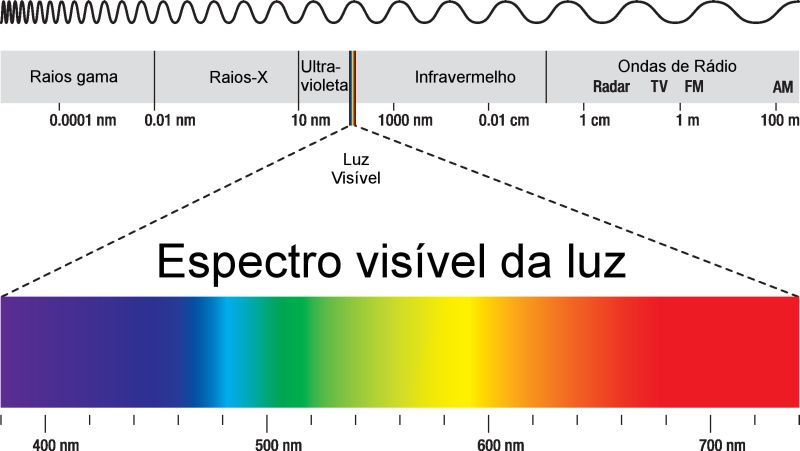 Fonte da imagem: http://www.infoescola.com/fisica/espectro-eletromagnetico/
Simulador: espectro de corpo negro
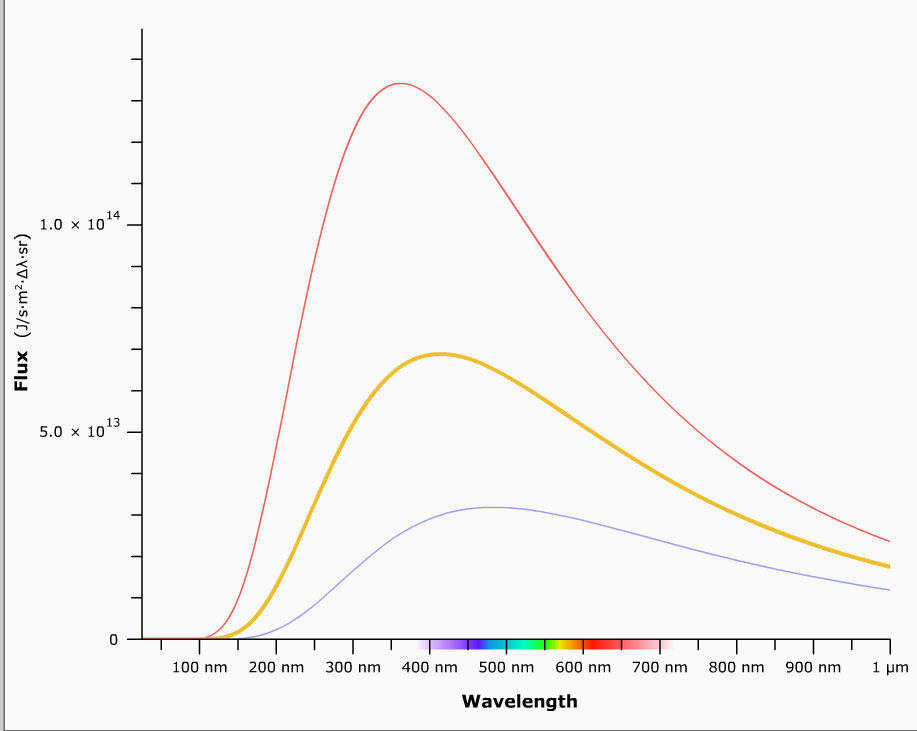 Crédito: Universidade de Nebraska
espectros
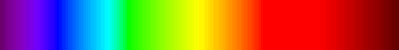 Espectro contínuo
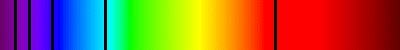 Espectro de absorção
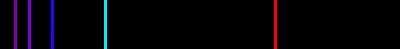 Espectro de emissão
Fonte da imagem: Silva, A. L., Radioastronomia, um texto introdutório.
Classes espectrais
Temperatura
O
B
A
F
G
K
M
Oh... Be A Fine Girl: Kiss Me!
(Guy)
Crédito :  André Luiz da Silva/CDA/CDCC/USP
Os tamanhos das estrelas
Vídeo: tamanhos estelares
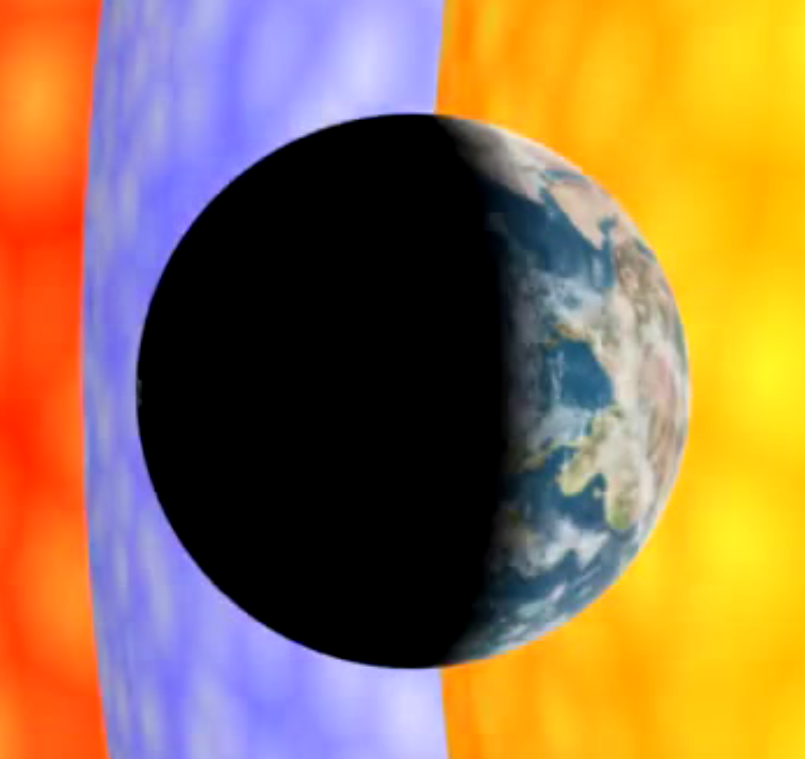 Crédito: Jon S. disponível em http://www.youtube.com/watch?v=c8CgDGhYKe8
Deneb: 100 Rʘ
Antares: 500 Rʘ
(2,3 UA)
Aldebaran: 40 Rʘ
Sol: próximo slide...
Spica A: 7 Rʘ
Crédito da imagem: André Luiz da Silva/CDA/CDCC/USP
[Speaker Notes: Nessa figura, Antares tem um raio de 15cm]
Sol: 1 Rʘ
Crédito da imagem: André Luiz da Silva/CDA/CDCC/USP
[Speaker Notes: Nessa figura, Antares tem um raio de 15cm; a referência para esta figura é o Chaisson e McMillan, pg.434.]
Estrela de 
Barnard: 0,2 Rʘ
Júpiter: 0,1 Rʘ
Próxima 
Centauri: 0,08 Rʘ
Sirius B: 0,01 Rʘ
Crédito da imagem: André Luiz da Silva/CDA/CDCC/USP/
[Speaker Notes: Nessa figura, Antares tem um raio de 15cm; a referência para esta figura é o Chaisson e McMillan, pg.434.]
As massas das estrelas
Estrelas binárias e massas
M
m
am
a
aM
M e m em Mʘ
a,am e aM em UA
T em anos
Massas estelares

Fatores complicantes:

nem sempre as duas estrelas são visíveis
 plano de órbita inclinado
Distribuição de massas

69%:  <0,5 Mʘ

19%: entre 0,5 e <1 Mʘ

8%: entre 1 e <2 Mʘ

3%: entre 2 e 4 Mʘ

1% >4 Mʘ
Diagrama H-R
[Speaker Notes: Fonte da figura do Sol:
Fonte da figura do pensador: https://encrypted-tbn1.gstatic.com/images?q=tbn:ANd9GcTbsmpbwcQ0w2E_FPH3ApsKIj2yr9PY5CC8iOAT0BWAdvLpyU9Vig
Fonte da figura do Sol: http://vectips.com/tutorials/create-a-happy-sun-character/]
Diagrama de Hertzprung-Russel(diagrama H-R)
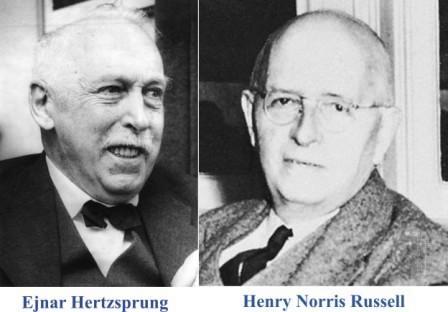 Ejnar Hertzsprung (1873 –1967) - Dinamarca
Henry Norris Russell (1877 – 1957) – E.U.A
Crédito da imagem: Wikipedia,
Diagrama Hertzprung-Russel(diagrama H-R)
Lʘ
10.000
100
1
0,01
0,0001
3.000°C
Temp.
6.000°C
30.000°C
10.000°C
Crédito :  André Luiz da Silva/CDA/CDCC/USP, baseado em figura de Chaisson & McMillan, Astronomy Today
Estrela azul
1 m2
Área na 
superfície 
da estrela
R
Crédito da imagem: André Luiz da Silva/CDA/CDCC/USP
Estrela vermelha
1 m2
Área na 
superfície 
da estrela
R
Crédito da imagem: André Luiz da Silva/CDA/CDCC/USP
Diagrama H-R
Lʘ
supergigantes
104
gigantes
1
Sol
anãs brancas
10-4
30.000°C
6.000°C
3.000°C
Temp.
Crédito :  André Luiz da Silva/CDA/CDCC/USP
Diagrama Hertzprung-Russel(diagrama H-R)
Lʘ
ramo das gigantes vermelhas
Sequência Principal
10.000
100 Rʘ
100
10 Rʘ
1
1Rʘ
anãs brancas
0,01
0,1Rʘ
0,0001
3.000°C
Temp.
6.000°C
30.000°C
10.000°C
Crédito :  André Luiz da Silva/CDA/CDCC/USP, baseado em figura de Chaisson & McMillan, Astronomy Today
Classes de luminosidade
Lʘ
10.000
Ia
Ib
II
III
100
IV
1
Ia: supergigantes brilhantes
Ib: supergigantes
SP
II: gigantes brilhantes
0,01
III: gigantes
IV: subgigantes
V
0,0001
V:  SP e anãs
3.000°C
Temp.
6.000°C
30.000°C
10.000°C
Crédito :  André Luiz da Silva/CDA/CDCC/USP, baseado em figura de Chaisson & McMillan, Astronomy Today
Simulador: diagrama H-R
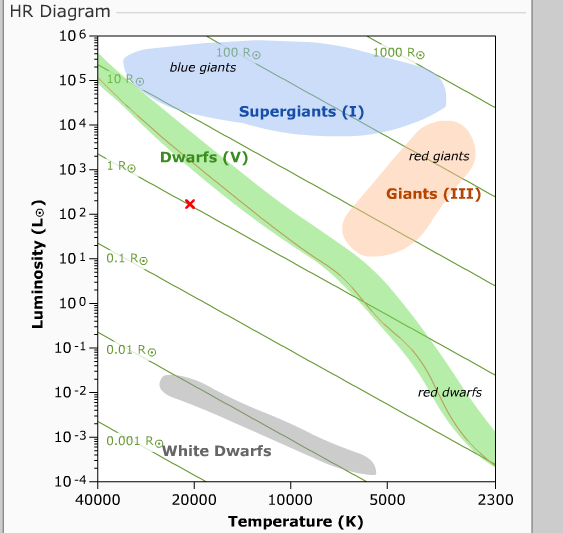 Crédito: Universidade de Nebraska